RECENZE
Journal of Interactive Media
Recenze
text, který kriticky analyzuje, posuzuje a hodnotí
umělecké nebo vědecké dílo
O čem píšu?
podložený výběr adekvátního a nejlépe aktuálního tématu
kontextualizace tématu
Pro koho píšu?
cílová skupina lidí (fanoušci, akademická obec, široká veřejnost, …)
ovlivňuje výběr lexika, způsobu argumentace
Kam tím mířím?
co chci sdělit – v návaznosti na cílovou skupinu i způsob argumentace – popis, kritické hodnocení, potenciál díla
Struktura recenze
ÚVOD
ARGUMENTACE
ZÁVĚR
Úvod
obecnější představení tématu, které posléze kontextualizujeme
hlavní myšlenka autora práce, která následně prostupuje celou prací, jejíž jednotlivé části tak propojuje
spojit se širšími souvislosti tématu, které podporují naši argumentaci
cílem je v úvodu i zaujmout čtenáře, pokud bude text zajímavý, čtenář bude chtít pokračovat v jeho čtení
poukázat na aktuálnost tématu a zdůvodnit jeho relevanci
uzavíráme jej tezí, kterou následně kriticky analyzujeme a interpretujeme
titulek
[Speaker Notes: http://archiv.ucl.cas.cz/?path=LitNIII/3.1992/51-52/9.png]
Argumentace
představit autorovy postuláty – čtenář musí pochopit, co autor textu tvrdí, proč, na základě čeho
přidávat další kontextu a postupně budovat koherenci textu
objevuje se zde náš hlavní argument (budujeme teorii, podporujeme/vyvracíme argument, verifikujeme, falzifikujeme, …)
argumentaci postupně rozšiřujeme, aby byla pro čtenáře celistvá a uchopitelná
nezůstávejte u popisu, buďte kritičtí, ale tato kritika musí být argumentačně podložená (např. analýzou)
Závěr
sumarizace textu ve smyslu jeho kritické interpretace
zvažuje potenciál textu
může být opět pojatý trochu zeširoka jako úvod, ale to už jen proto, že dokládá naše argumenty, které jsou položené analýzou
být konkrétní a své postoje vždy doložit, případně na ně odkázat
ideální je propojení s úvodem (ne zcela nutné, ale text působí celistvě)
bibliografický údaj

nekonstatujeme pouze, že to tak je, ale ptáme se kriticky PROČ? – a odpovídáme na tuto otázku
Několik dobře míněných rad
text musí obsahovat nejen náležitý obsah, ale též pravopis, gramatiku i stylistiku
není obligatorní začínat recenzi slovy:
„Výstava, která se konala od DD. do DD.MM.YYYY…“
„Kniha s názvem XY od autora/autorky XYZ…“
„Film ABC od Z režiséra, který byl natočen v roce KLMN…“
…
textová koherence a koheze
snažte se čtenáře zaujmout vlastním názorem a adekvátními vyjadřovacími prostředky
vyhýbejte se obecným, zaužívaným, vyprázdněným, nicneříkajícím a zavádějícím frázím, klišé i floskulím
Argumentační faulyKlamavá kvaziargumentace, řečnické triky, argumentační klamy
snaha přesvědčit oponenta/publikum o správnosti tvrzení mluvčího bez ohledu na logickou platnost argumentu
užití: vědomé × nevědomé
rozlišení např.:
důraz na rozum
důraz na emoce
manipulativní obsah
chybná příčina
chybné vyvození
útok
Tip na zajímavé texty a odkazy
Internetová jazyková příručka – https://prirucka.ujc.cas.cz/
argumentační fauly – https://bezfaulu.net/
Slovník floskulí od Vladimíra Justa
JUST, Vladimír. Velký slovník floskulí. Voznice: Leda, 2009. ISBN 978-80-7335-185-4.
JUST, Vladimír. Slovník floskulí: malá encyklopedie polistopadového newspeaku: klišé, slogany, hantýrky, tiky, partiové metafory, slovní smogy. Praha: Academia, 2005. ISBN 80-200-1153-6.
JUST, Vladimír. Slovník floskulí 2: další várka slovního smogu: paslova, pavazby, pamyšlenky. 2. vyd. Praha: Academia, 2005. ISBN 80-200-1392-X.
Jan Lopatka – text Co je a co není kritika
recenze: Petr A. Bílek – Dva v jednom: dějiny české poezie jako šampon a kondicionér
Vyznačte problematické pasáže textů.Pokuste se pravopisně, gramaticky, stylisticky, syntakticky, a především obsahově upravit či přepsat následující výňatky:
Výstava se mi líbila, měla zajímavý pohled na věc. Líbil se mi spojení netradičních instalací a prostoru půdy.
								― Kazimír, 10 let
A právě proto si myslím, že je škoda, že nepracovali, dle mého názoru, ve virtuální podobě.
								― 49 let ekonom	
Loni v říjnu, někdy mezi šestým a šestistým opatřením vlády, zahájila výstavu pod taktovkou Galerie Hlad, zkušená kurátorka, Hermína Herrmanová.
								― Bc. Lstibor Plný
Proč zvolil umělec právě tyto barvy, proč poházel po zemi zmačkané papíry? Nemůže být v takovém případě umělcem kdokoliv? Využívá běžné věci, nepřináší nic nového, avšak dává předmětům novou formou, než pro jaký byly vyhotoveny.
								 ― aktivní důchodkyně, 78 let
Domnívám se, že film, i přes jeho kontroverzi přinesl nové informace.
								 ― mladší sestra Mlada, 8 let
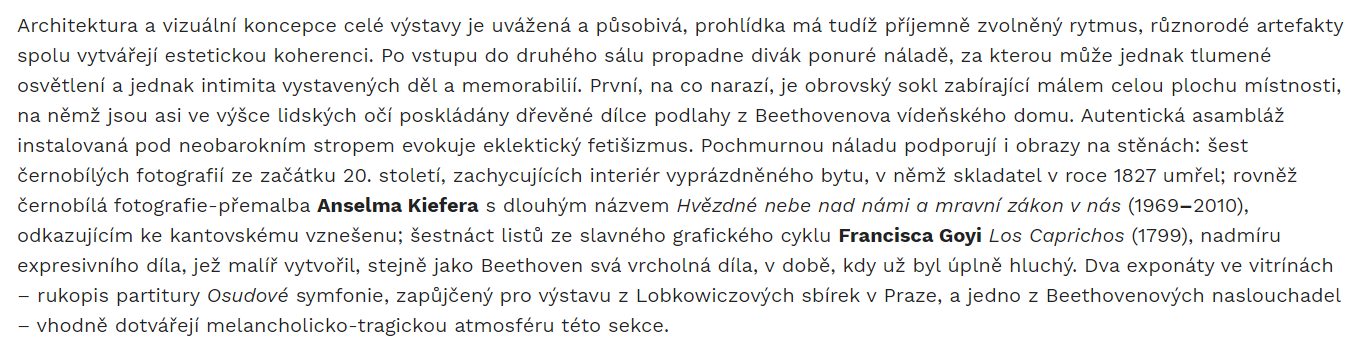 Ukončení předmětu
I. odevzdání výtahu z textu Václava Hájka Osud opravdového kritika: Masová média, populární kultura a válka
přečíst text a vypsat jeho hlavní myšlenky (v bodech nebo formou stručných výpisků)
https://is.muni.cz/el/1421/podzim2017/IM115/um/sesit6-7-hajek-osud-praveho_kritika.pdf
termín: 27. 4. 2021

II. odevzdání hotové recenze
minimální rozsah jsou 4 NS
termín: 25. 5. 2021

Možnost online konzultací: 11. 5. 2021